Bear Creek Watershed Association
The Bear Creek Watershed Association protects & restores water & environmental quality within the Bear Creek Watershed from the effects of land use.
Bear Creek Association Newsletter
BCWA PINNACLE
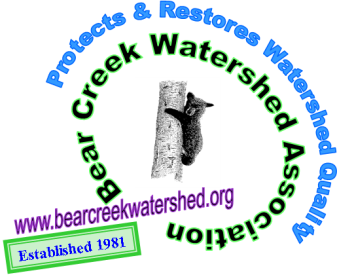 2014-2015 Flood Recovery
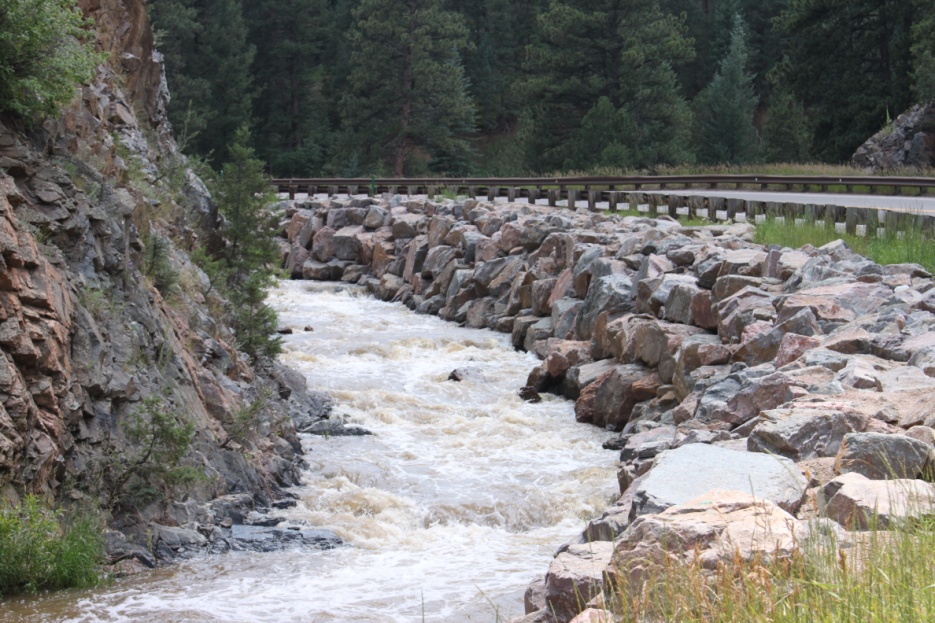 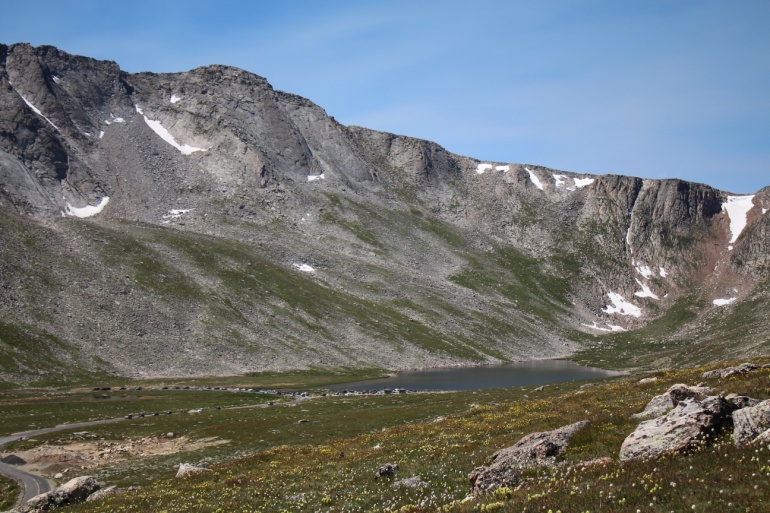 2014 Estimates of Recreation Use Bear Creek Watershed
Recreational Users Bear Creek Park > 580,000
People Traveling to Mt. Evans > 177,000
Mt. Evans Wilderness lower access > 25,000 
Users Denver Mountain Parks > 225,000
Jefferson County Open Space > 80,000
Users Evergreen Lake > 275,000
Attendees & Visitors Red Rocks/Morrison >1.3 million
Bear Creek Park Swim Beach Use > 750 per weekend
Fishing > 65,000 people per year
BCWA Fact Sheet 35 Recreational Uses in BCW >50
Fact Sheet 36 Larger Mammals
Fact Sheet 12 Fish Species
Fact Sheet 37 Smaller Mammals
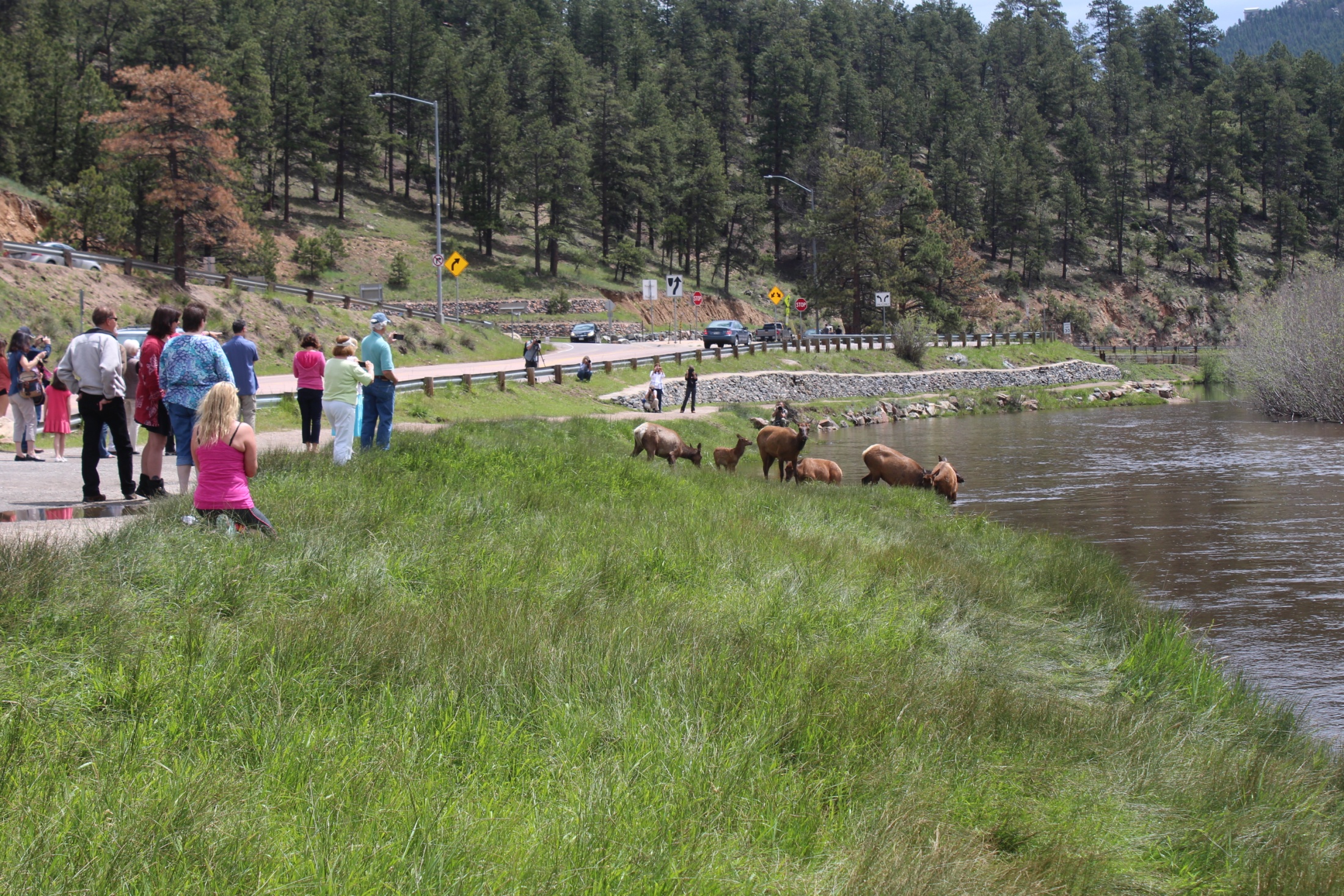 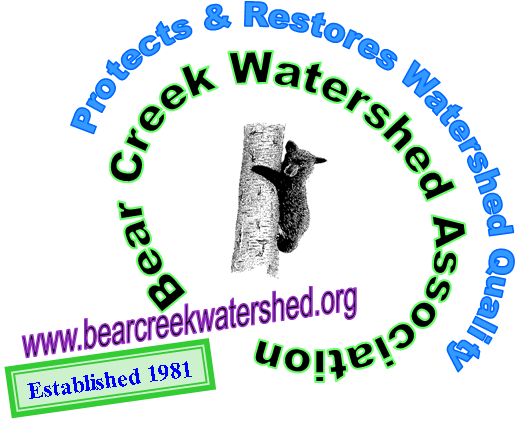 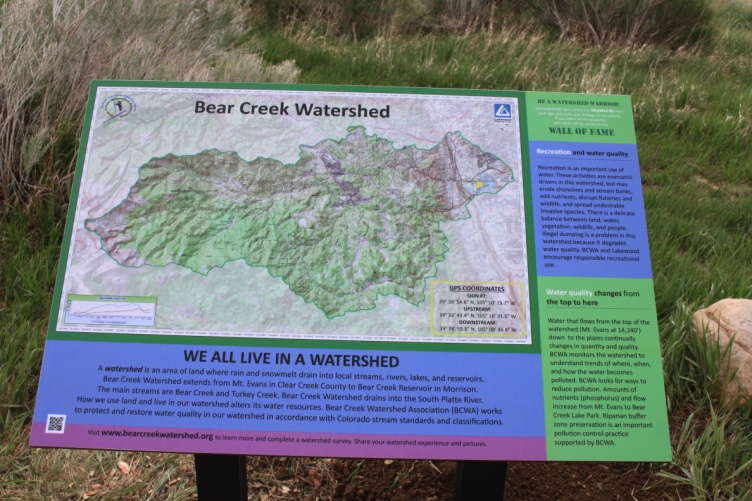 BCWA 2015 Watershed Plan
Online Decision Support Program
Electronic Watershed Plan (10.8 GB)
35 Policies
51 Fact Sheets
18 Data Masters
34 Informational Maps
20-yrs of Rulemaking & Standards
21 Program Documents 
>75 linked reports & documents
18 Wastewater Management  Summaries
+ Other Informational, Methods, Program Guidance, Technical Series, Special Studies, Annual Monitoring Plans
Photo Library (>18 GB)
Quarterly Newsletter (>300)
Increased NPS education
Membership special programs
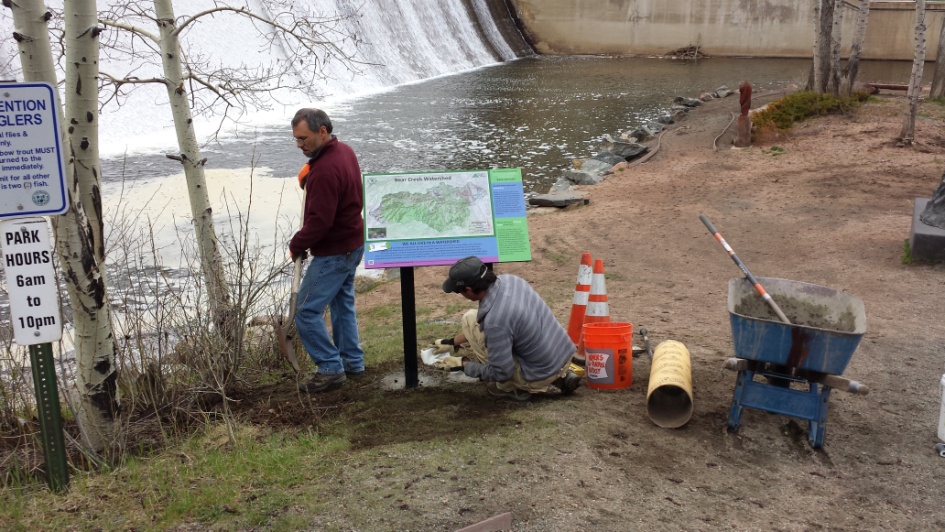 Sampling Begins at the Top
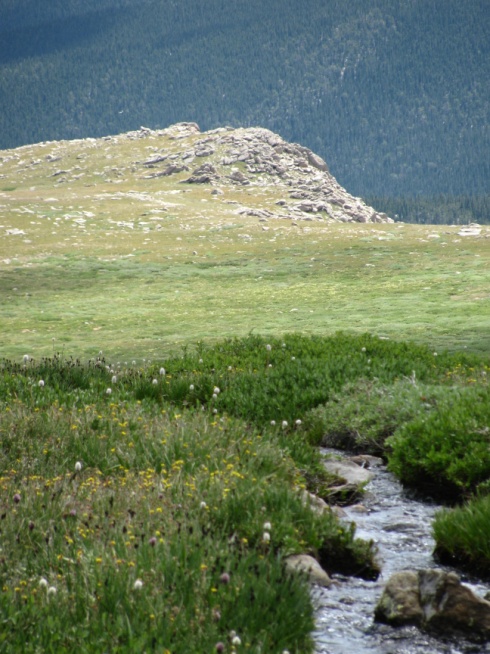 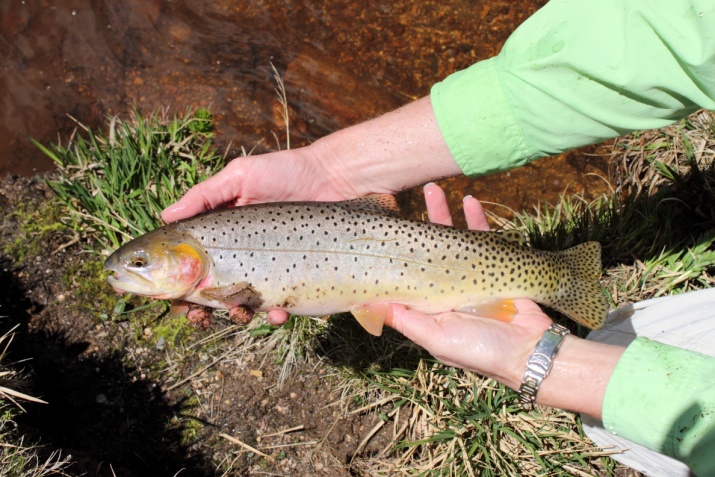 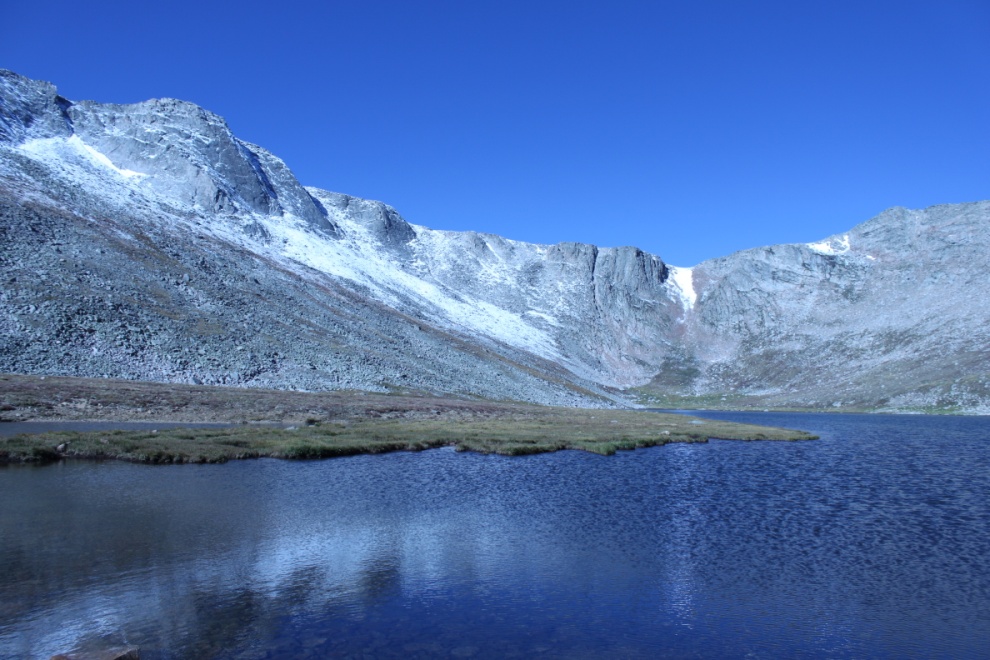 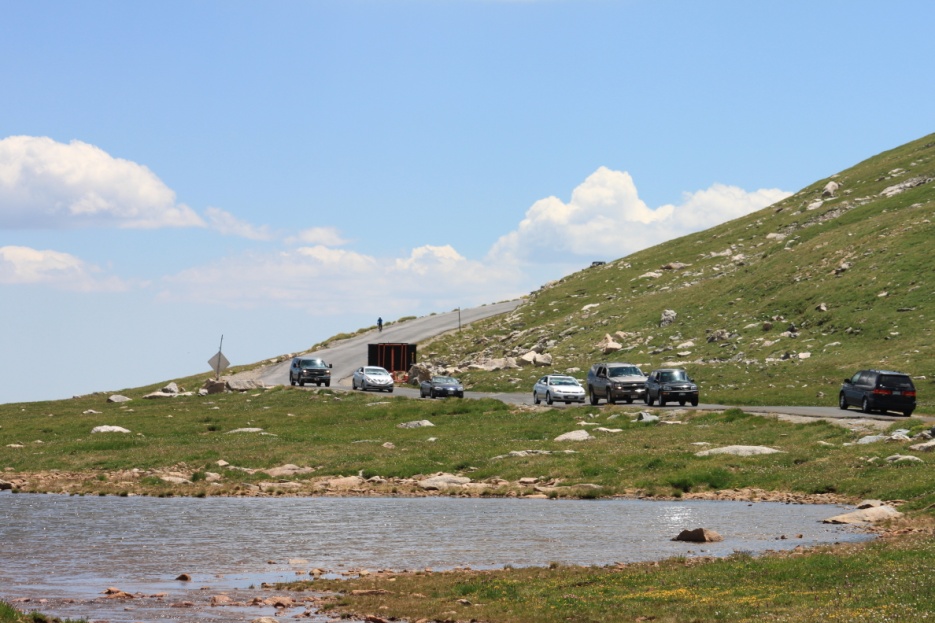 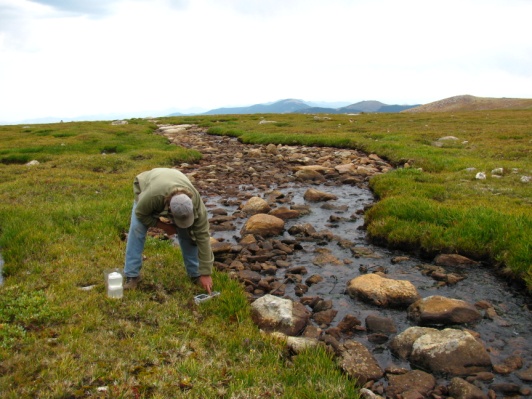 Monitoring Program Elements
Water quality monitoring program 
	87 Sites (some monitored since 1991)
	5 Bear Creek Reservoir monitoring profiles
	Evergreen Lake profiles
	Physical, Chemistry & Biology
Year round temperature monitoring of Bear Creek and Turkey Creek
	>2,750,000 measurements
Monitor total phosphorus, dissolved phosphorus, nitrate+nitrite, total ammonia, total nitrogen, TIN, oxygen, specific conductance, temp, carbon, pH, bacteria, phytoplankton, zooplankton, chlorophyll, Secchi, TSS 

Special Studies
Fishery surveys at 12 sites
Macroinvertebrate collections
Habitat
Flow studies

BMP Effectiveness
Stormwater data collection
E. Coli
Septic Systems Contributions
Lake Sediments
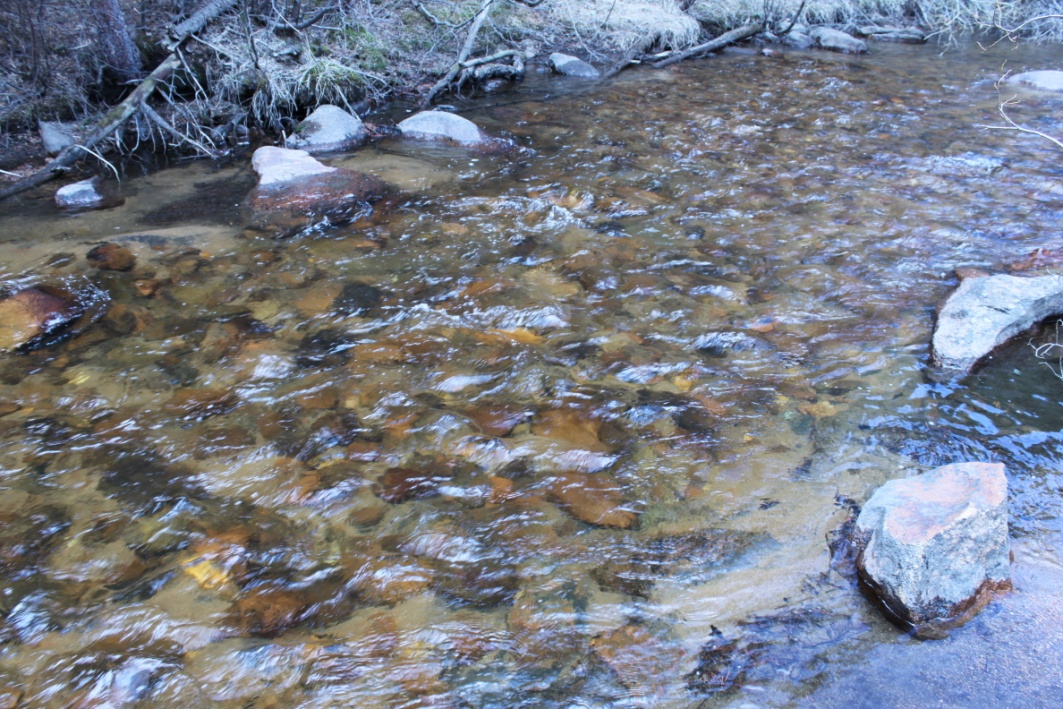 Reservoir/ Lake Studies
Bear Creek Reservoir
Inflow Turkey Creek
Inflow Bear Creek
Outflow site 45 (input Barr/Milton Watershed
Evergreen Lake
Summit Lake
Water Supply Reservoirs
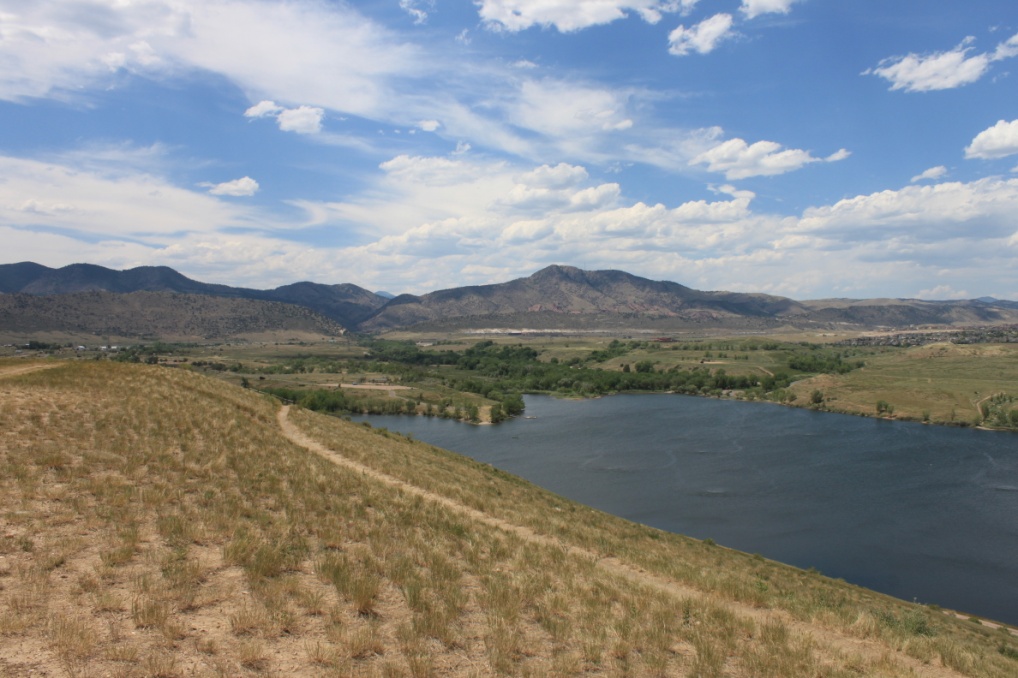 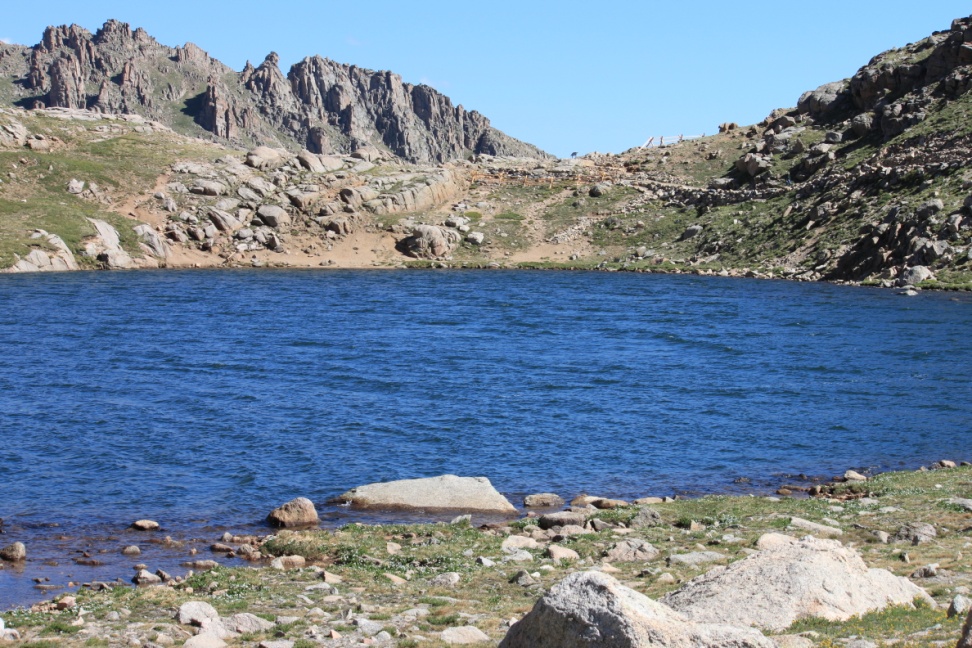 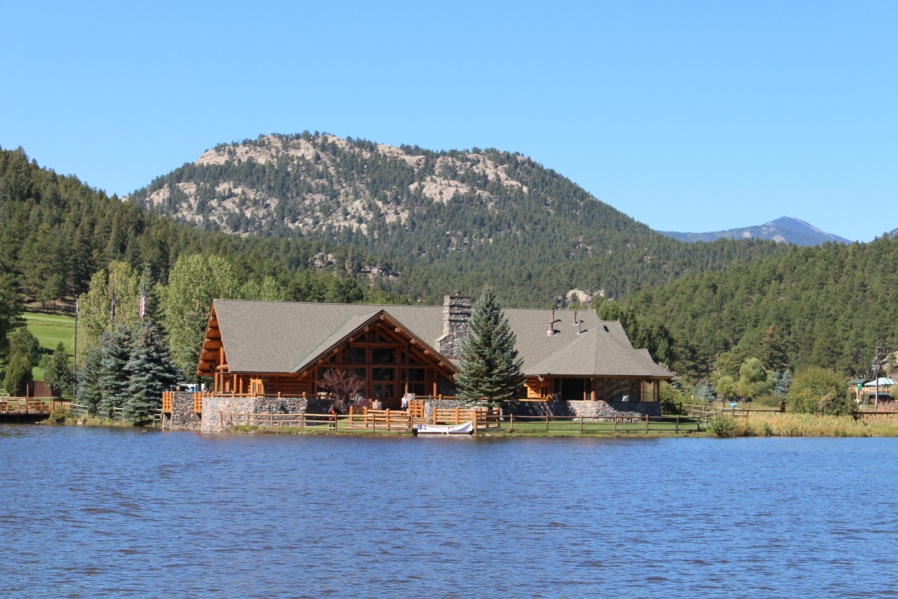 Summit Lake & Upper Bear Creek
Data demonstrates pollution source(s) causing elevated nutrient loads (>75 years), low pH conditions and reduced dissolved oxygen
Repaired new toilet vaults
Plume diminishing
Reduced Total Phosphorus 2014 avg 216 ug/l
Peaked >4.1 mg/l (>129 pounds per season)
Reduced Total Nitrogen 2014 avg 377 ug/l
Peaked > 3.1 mg/l (>118 pounds per season)
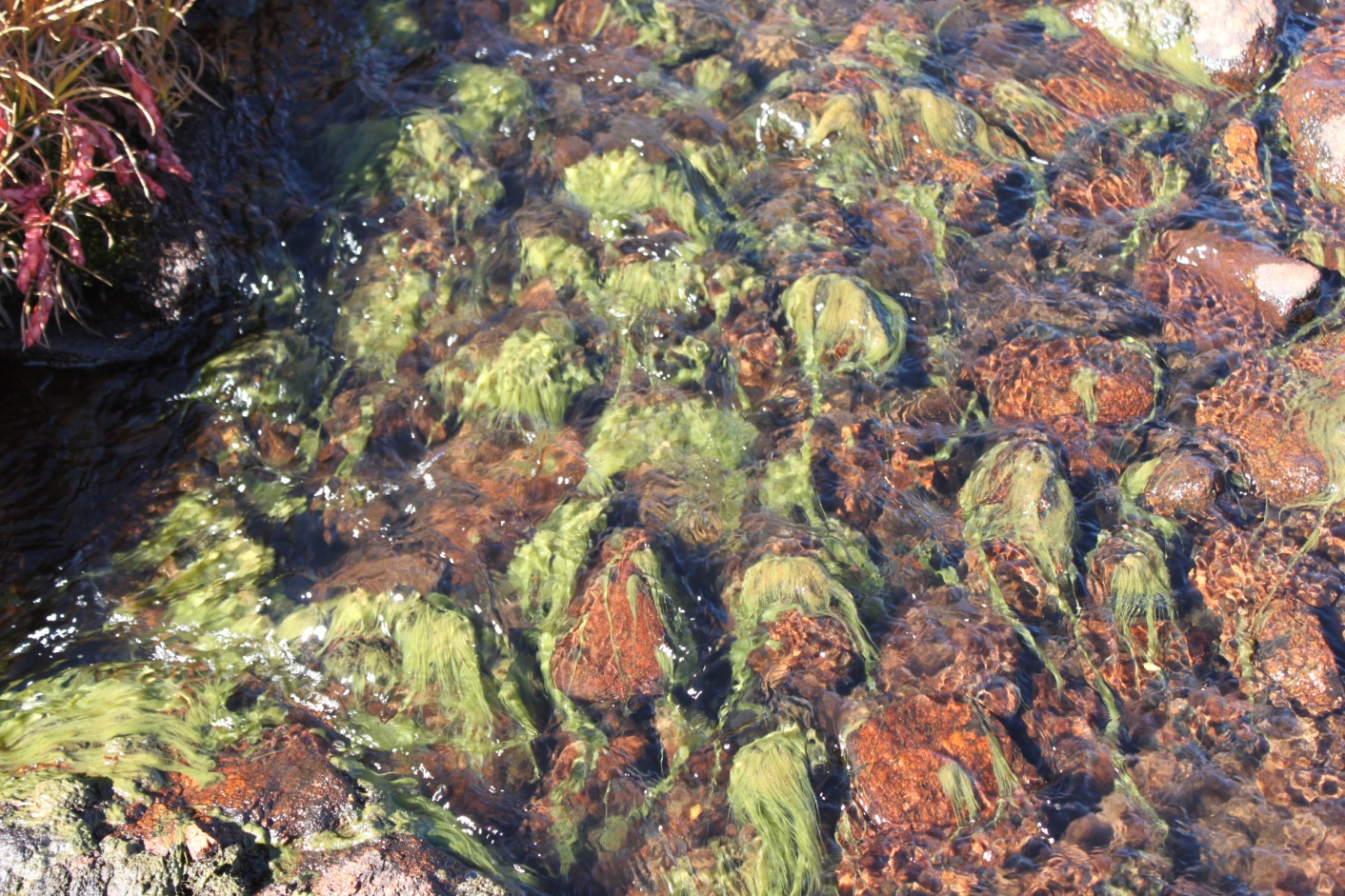 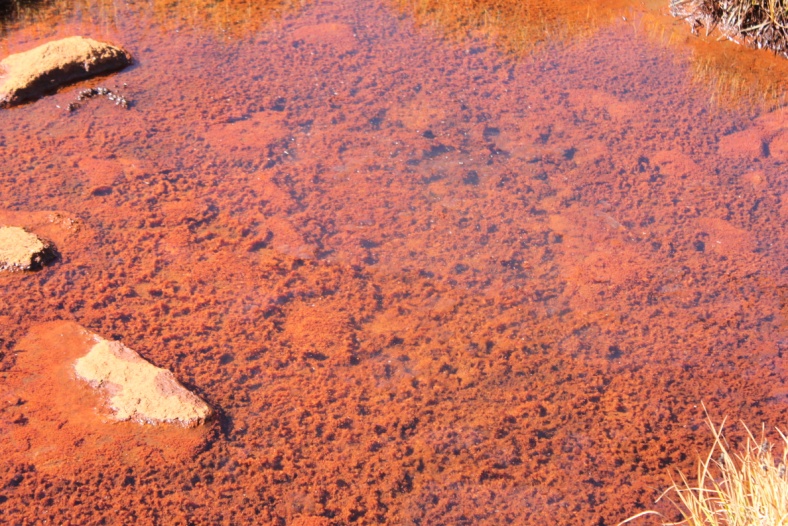 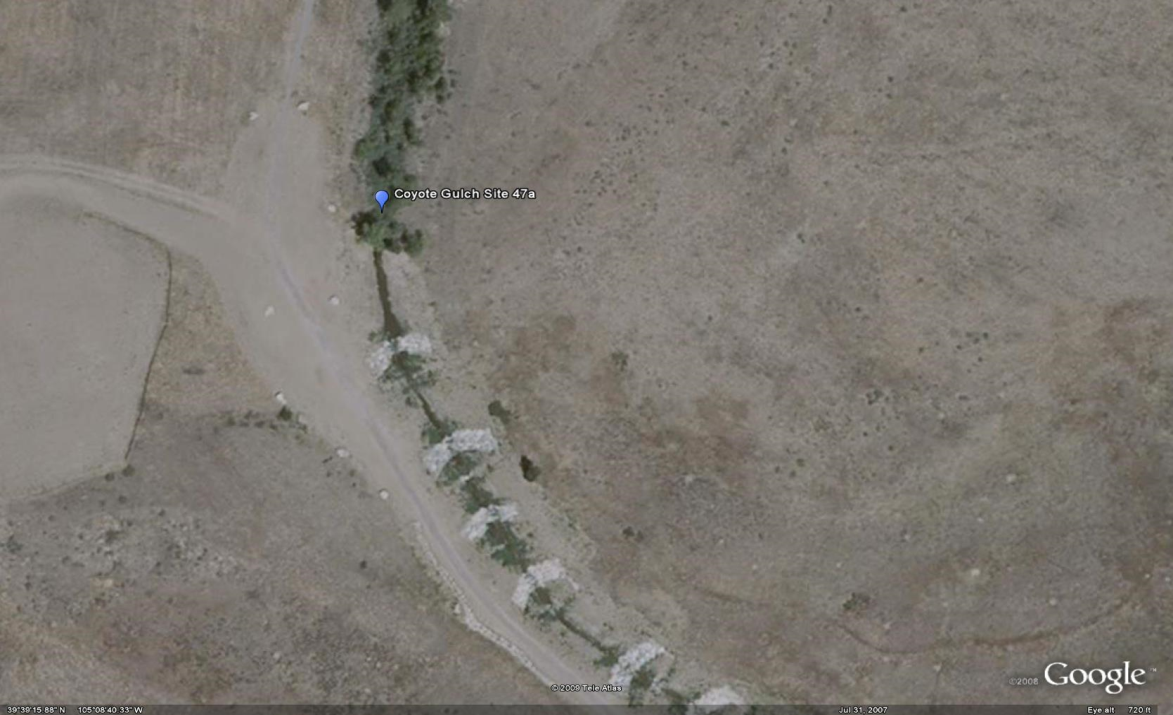 Coyote Gulch
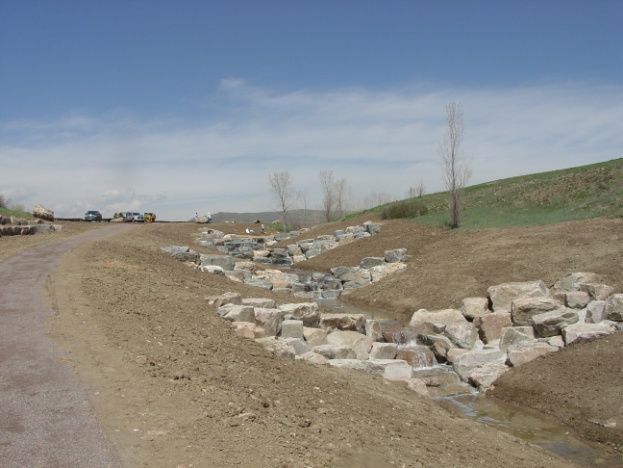 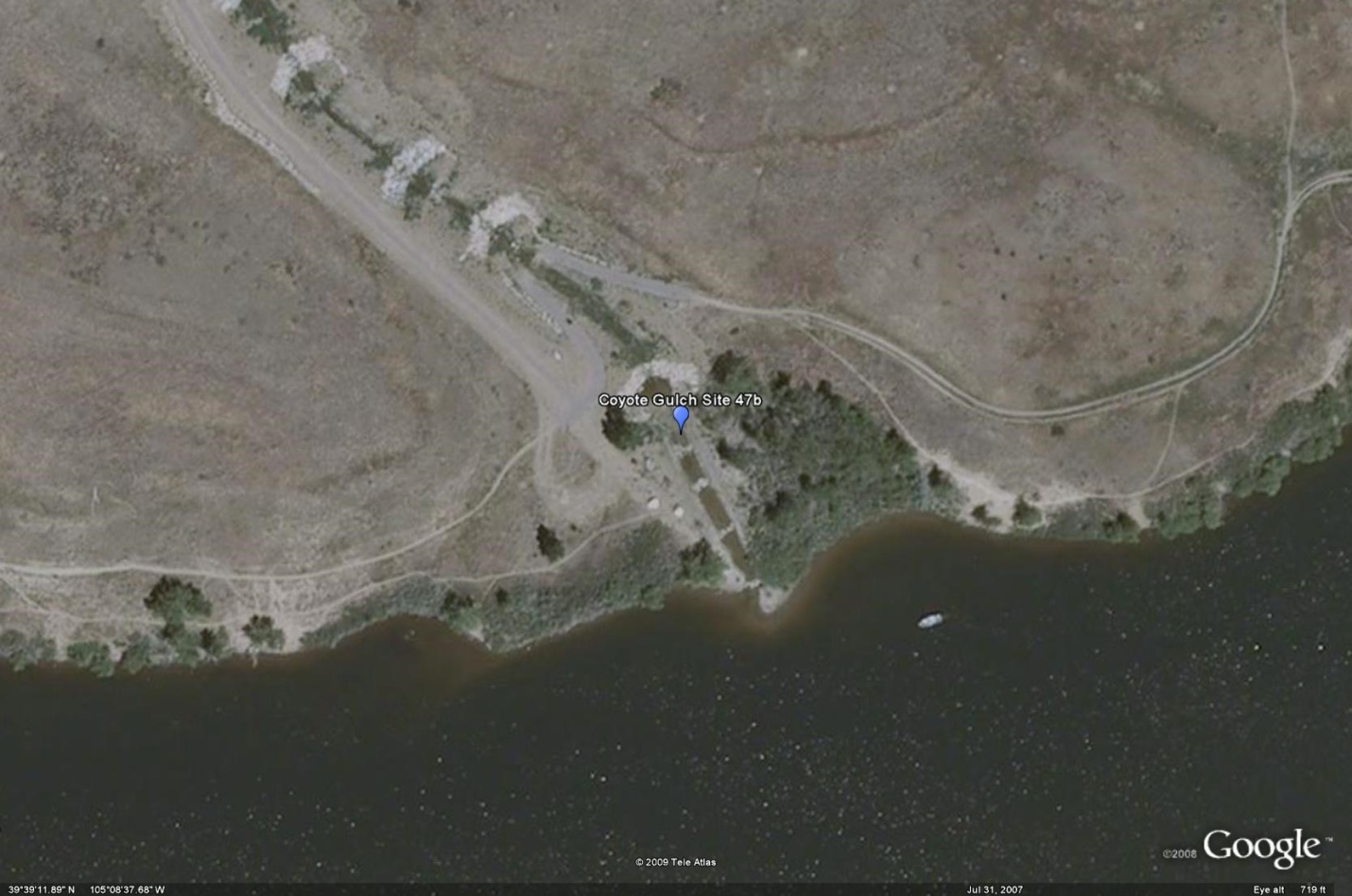 2006-2015
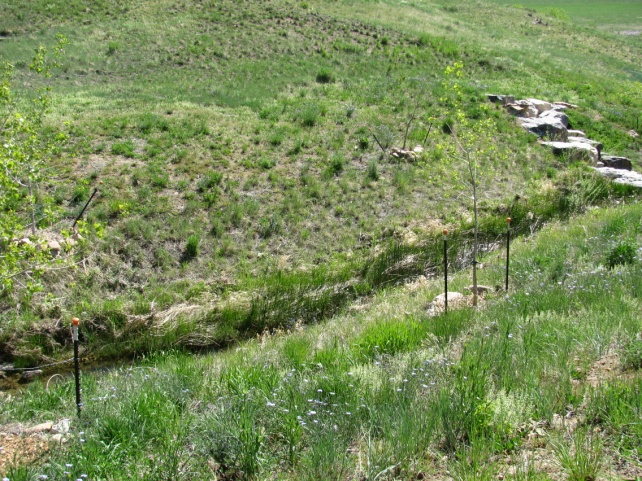 Trade Pounds = 92.2
Adaptive Management Program
Nonpoint source loading & tracking
Coyote Gulch - Trading 
Septic Systems – Kerr & Cub
Tracking management practices
Zoning and planning reviews for BMPs
Local presentations, education programs
Flood restoration practices, 
Assist land-owners
Assist invasive species programs
Green Infrastructure projects
Wildfire assessment 
Source water protection
Tributary loading studies
Erosion Control Reviews
Online adaptive management
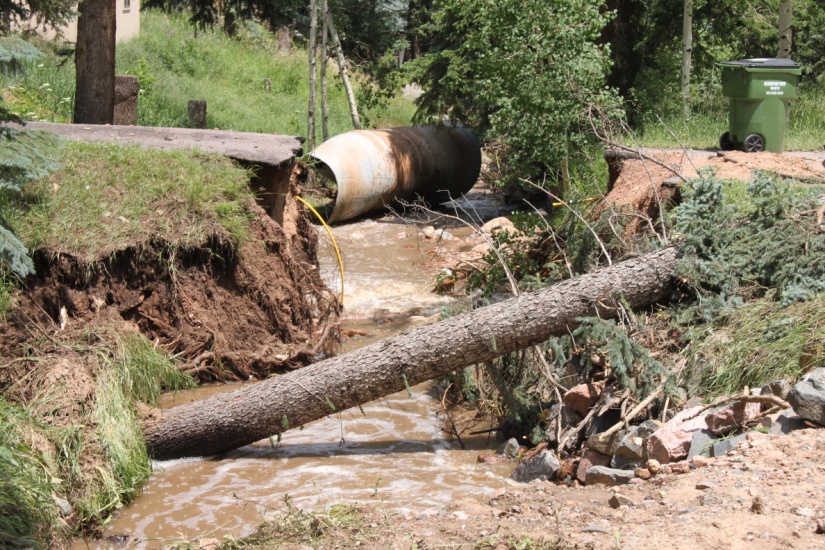 Annual Report
WQCC Summary
Status of Water Quality (Flood Recovery)
Status of WQ Goals & Standards (Temperature)
Phosphorus Trading Program (3 trade policies)

Bear Creek Watershed Association Program
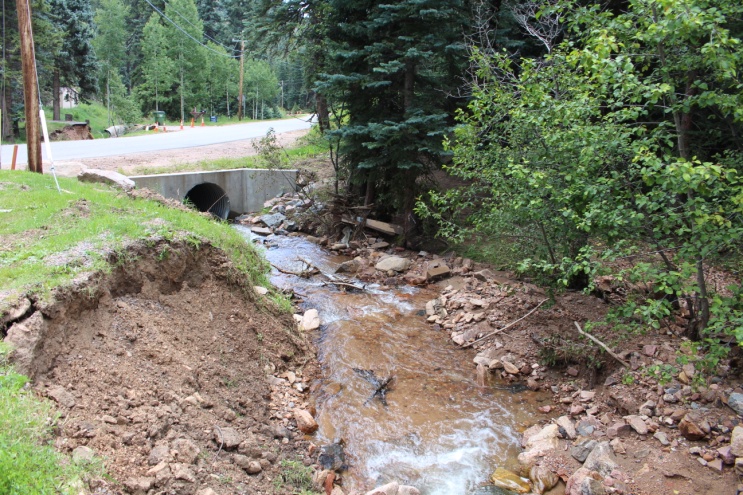 TN Data
Bear Creek Reservoir & Park
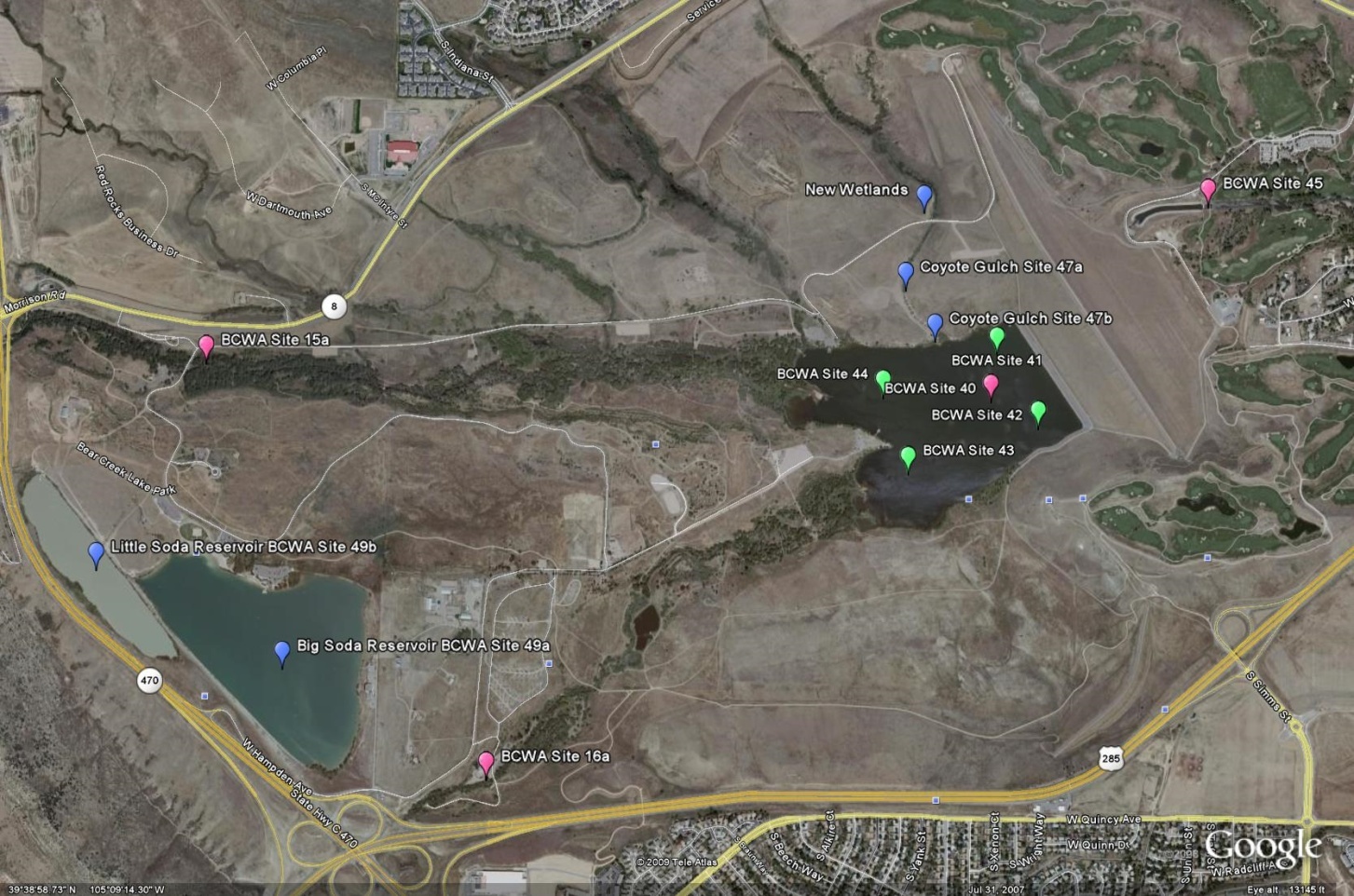 2014 BCR Internal Load Problem
Total Phosphorus Loading
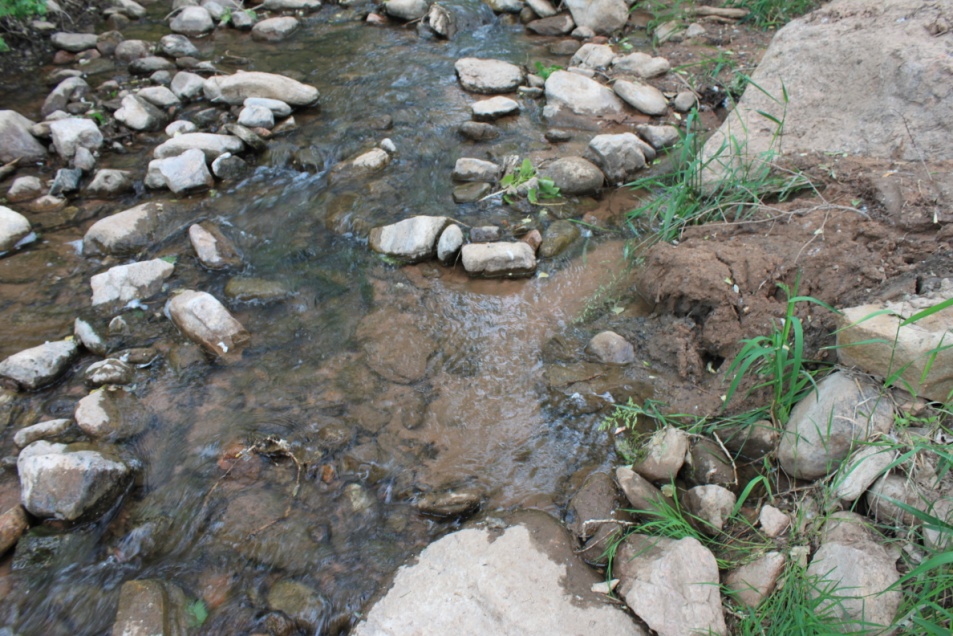 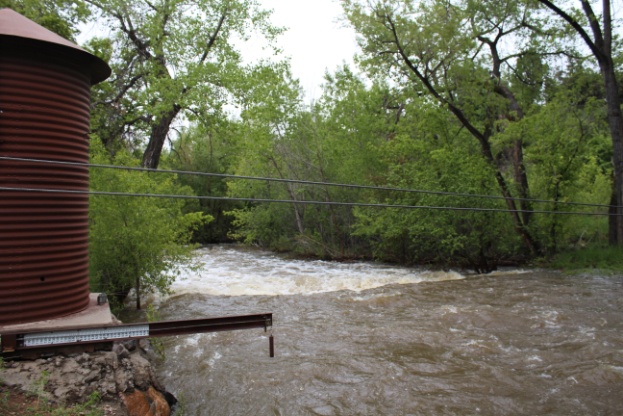 In the last 115 years, only 2 years with similar flow 1901 & 1944
Watershed Hydrology
Bear Creek Watershed 2015
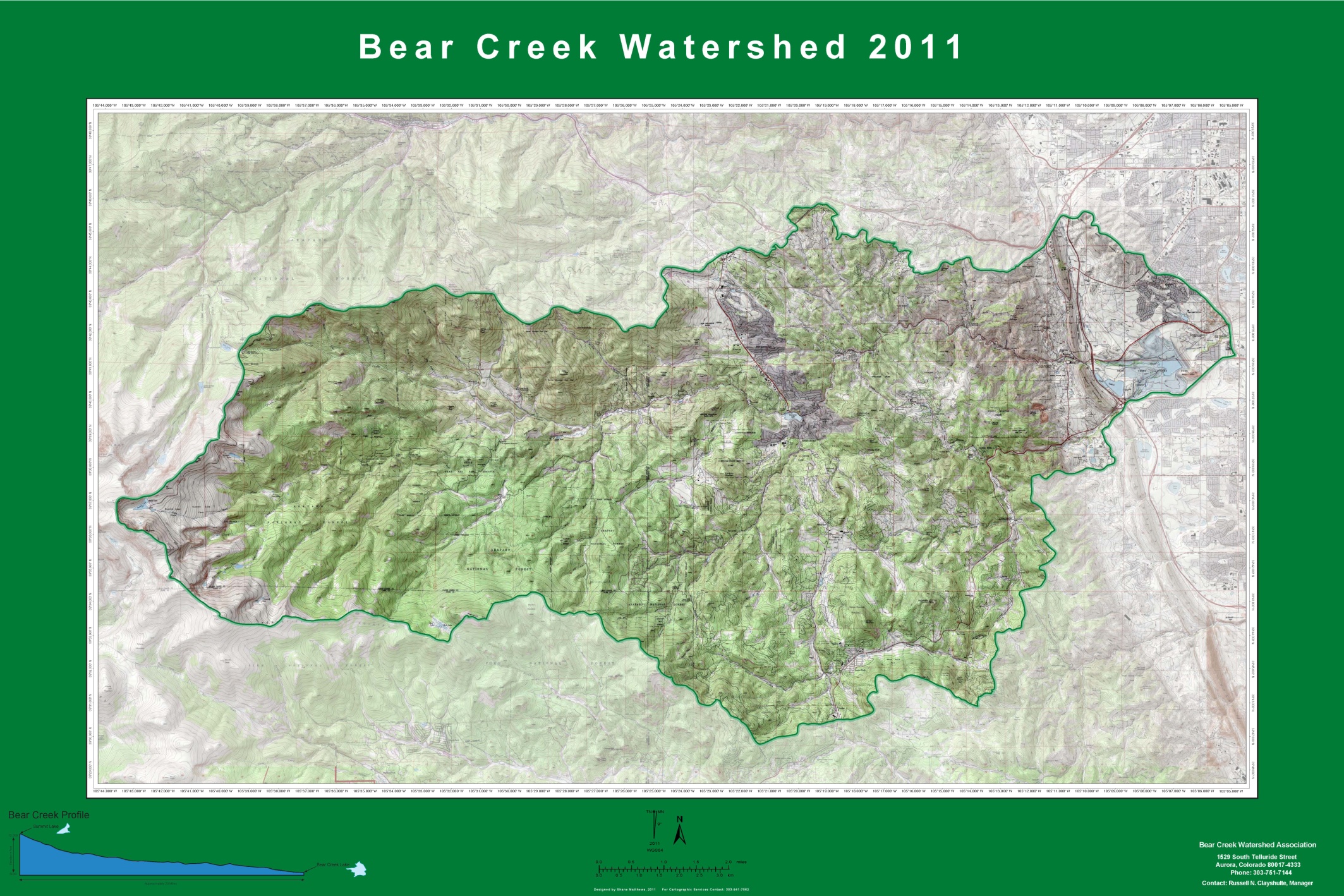 BCW 2016
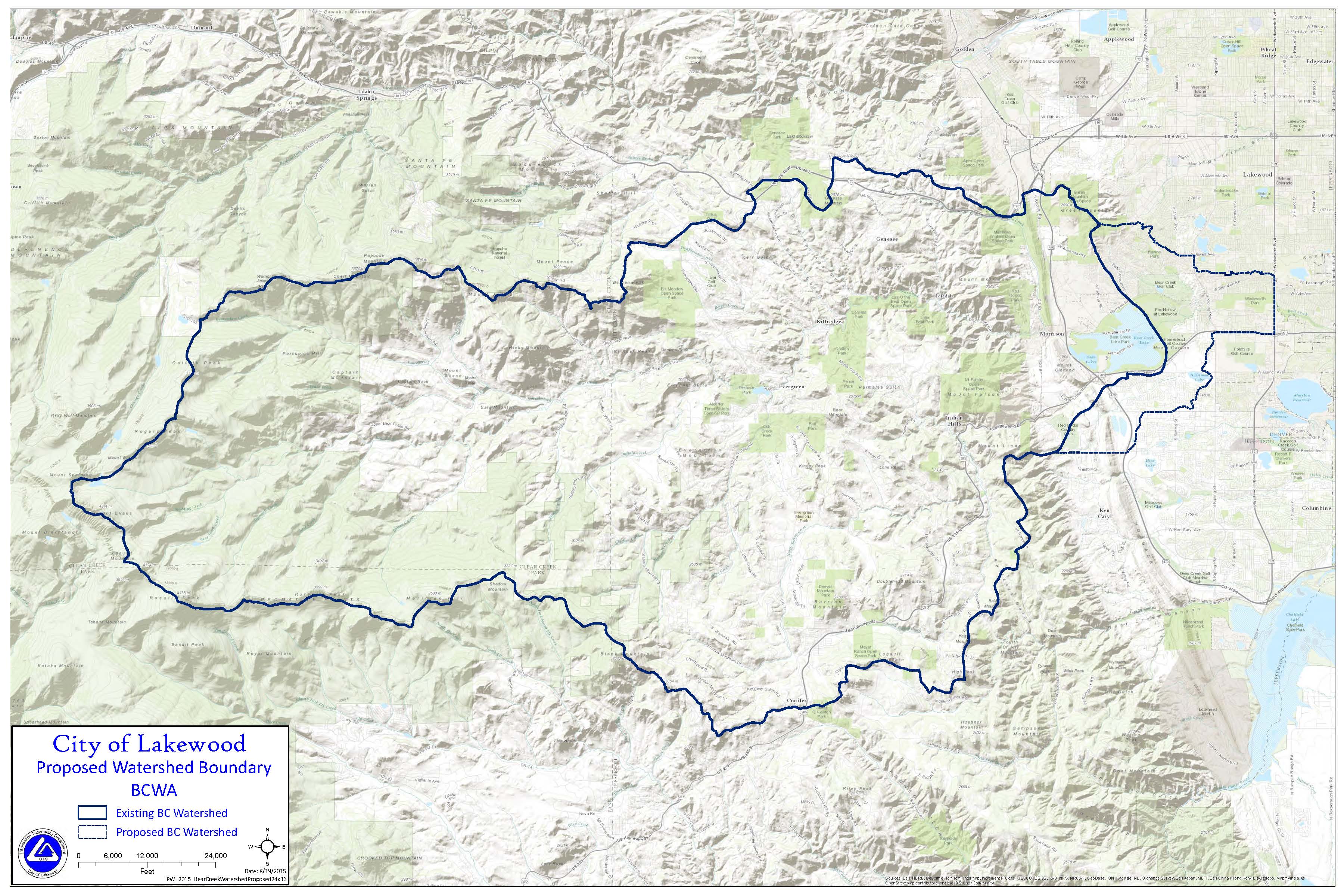 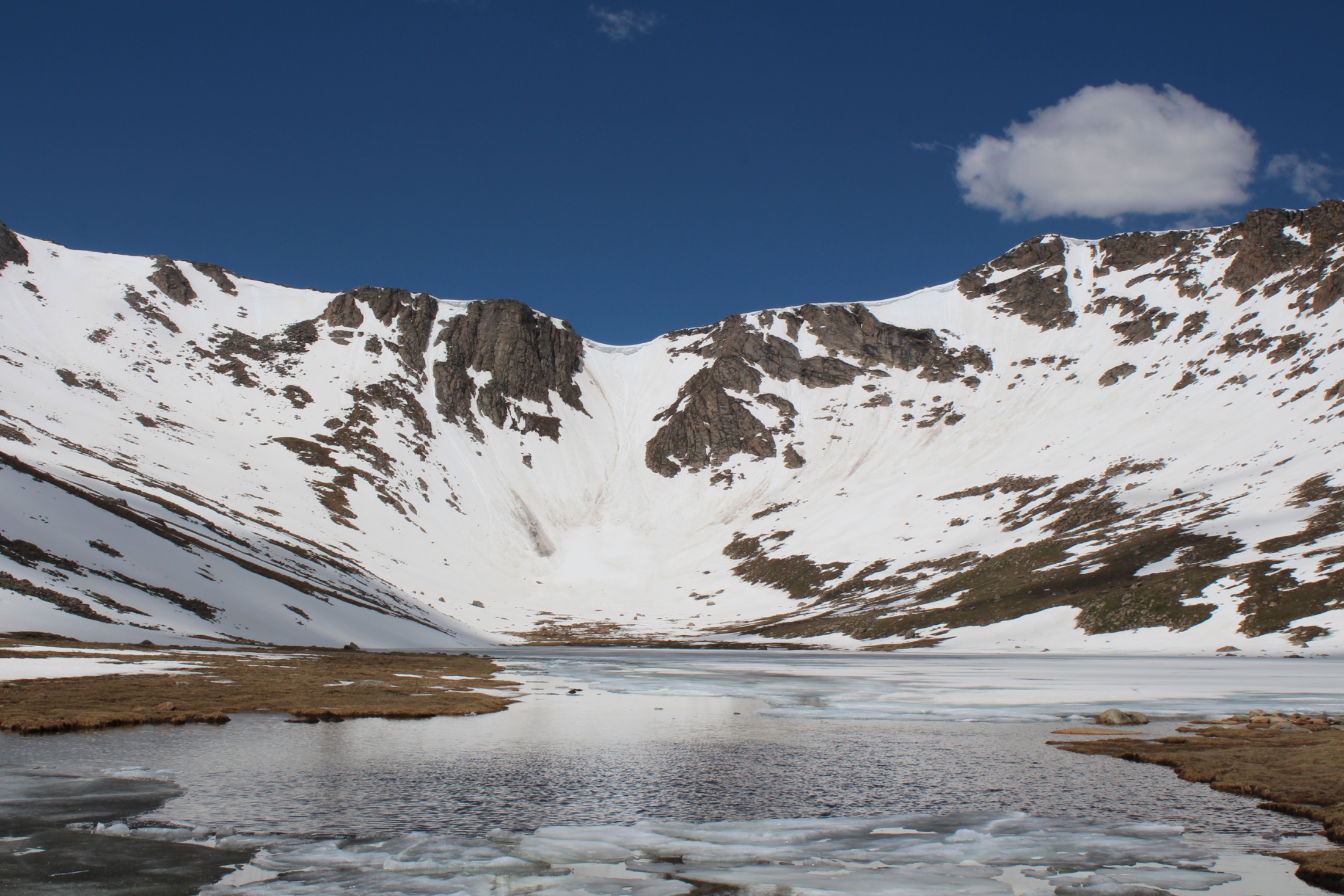 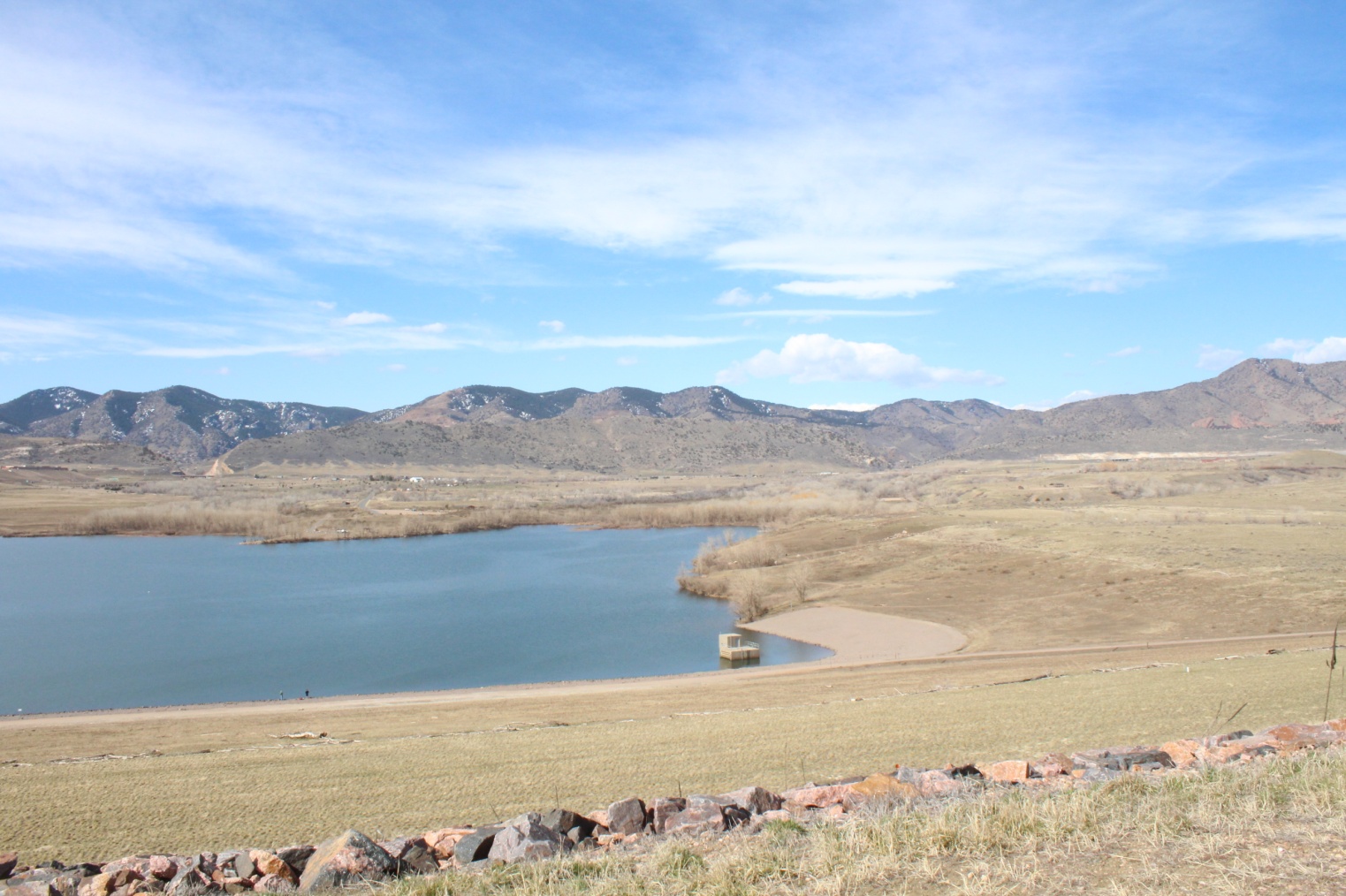